Путешествие в городок витаминов
Подготовила:Ногаева Разия Мавсаровна
МБДОУ «Детский сад «Руслан»
Новый Уренгой 2018год.
Чтоб всегда ты был здоров  витамин помочь готов !
Для жизни нам нужна энергия, мы получаем её из еды, продуктов и витамин.
Витамины очень необходимы для нашего здоровья.
Они  содержатся в продуктах, растениях, ягодах , овощах и фруктах.
А в аптеках есть витамины в капсулах.
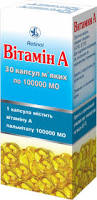 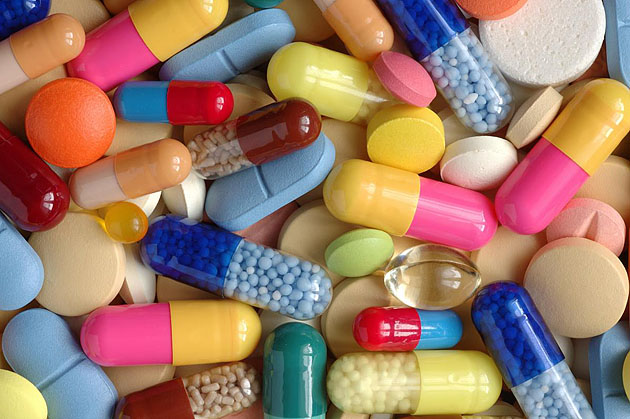 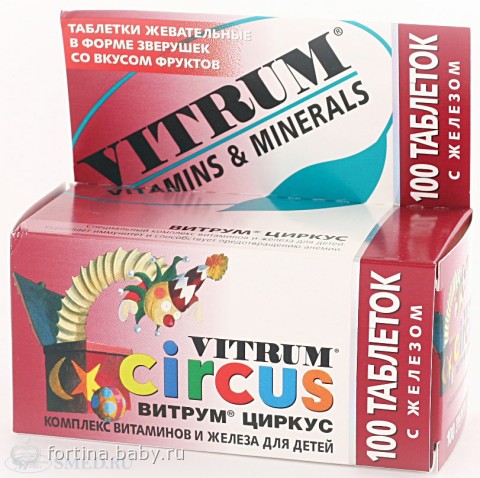 Город витаминов –А, В, С, D
Витамин А
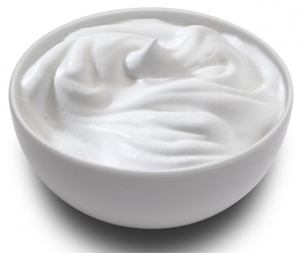 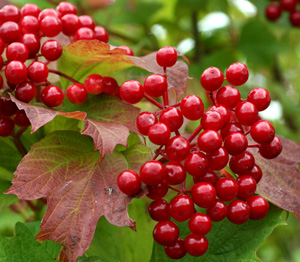 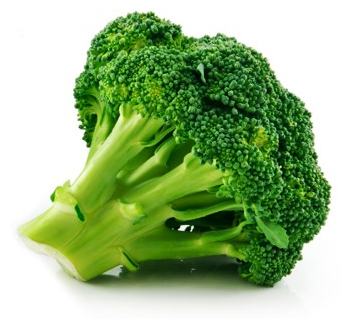 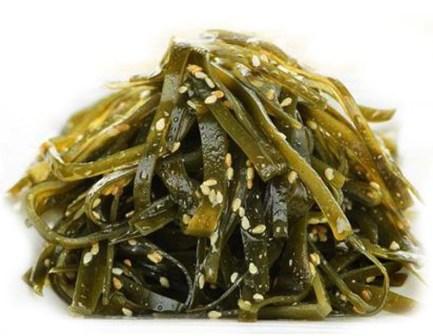 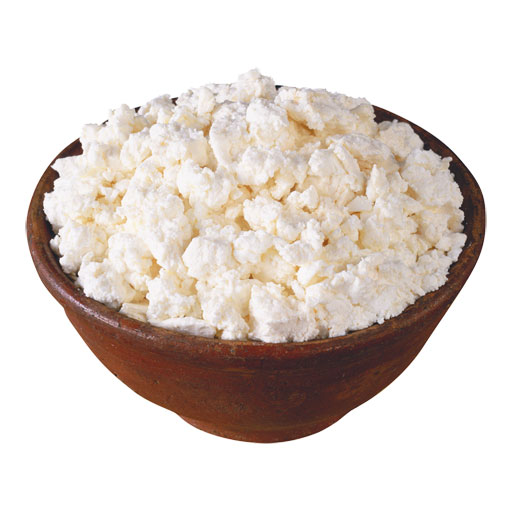 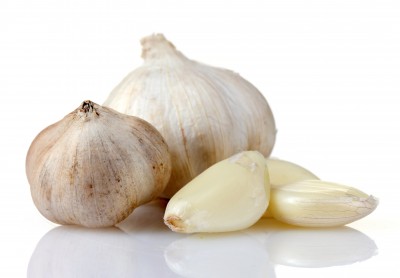 Витамин А
Способствует нормальному обмену веществ, способствует укреплению костей, зубов, а также для роста новых клеток.

Нехватка витамина  А  способствует воспалению кожи (дерматиту)  и увеличивает восприимчивость к инфекциям.
Витамин В
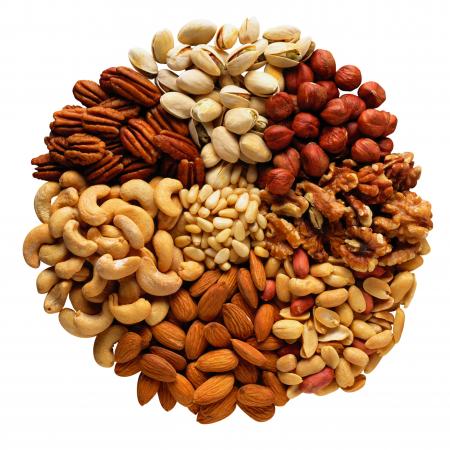 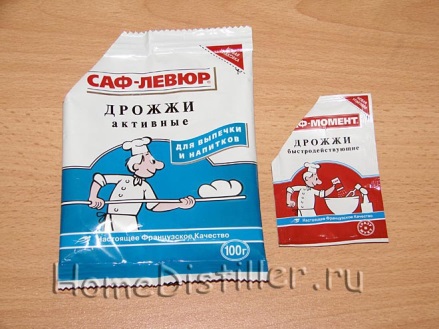 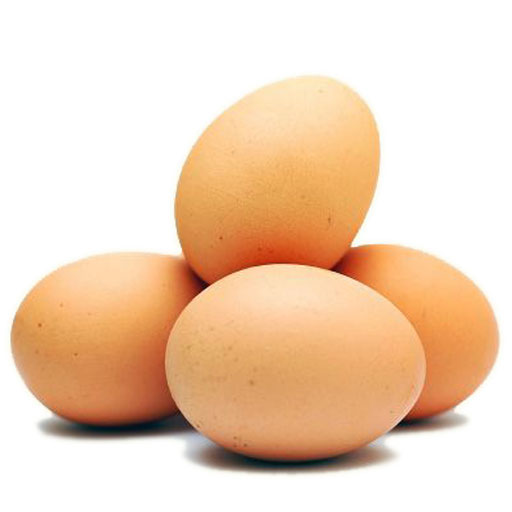 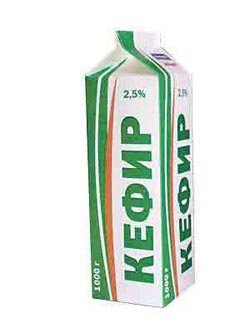 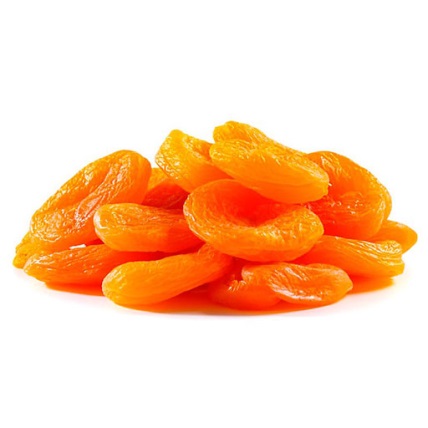 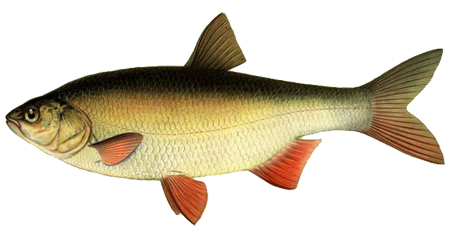 Витамин В
Витамин В необходим для выработки энергии, улучшает органы зрения, снимает усталость.
Играет важную роль в обмене веществ.
Недостаток витамина  В  вызывает «заеды» в углах рта и трещинах на губах.
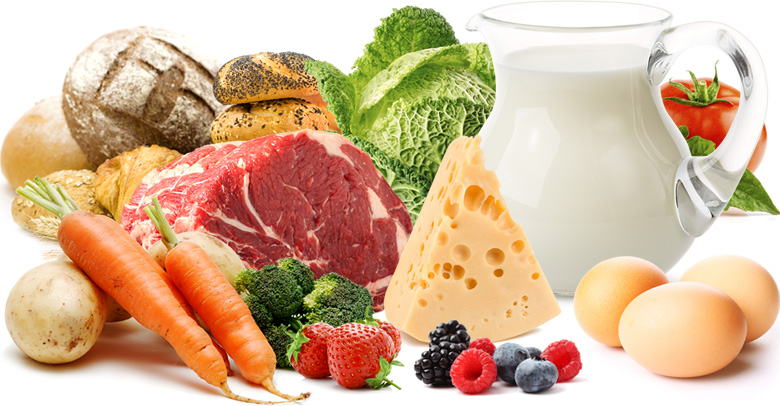 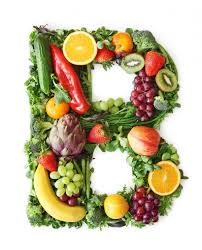 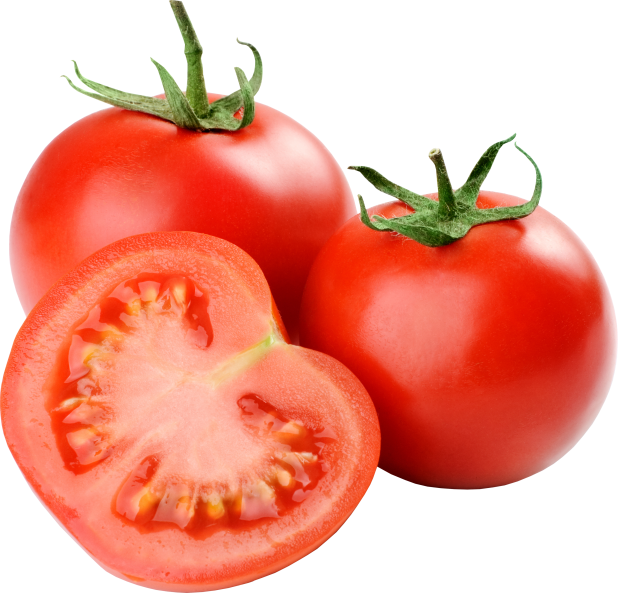 Витамин С
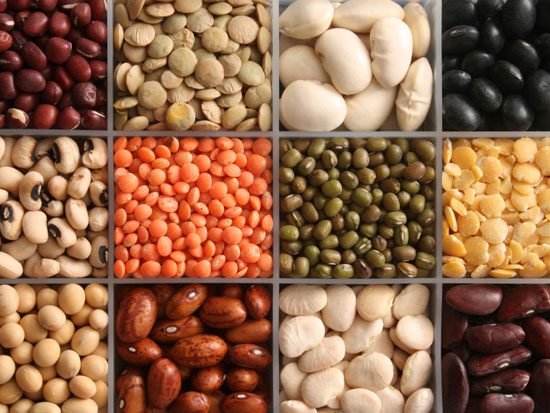 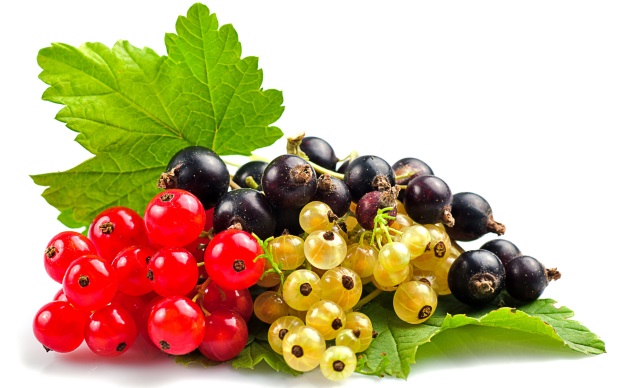 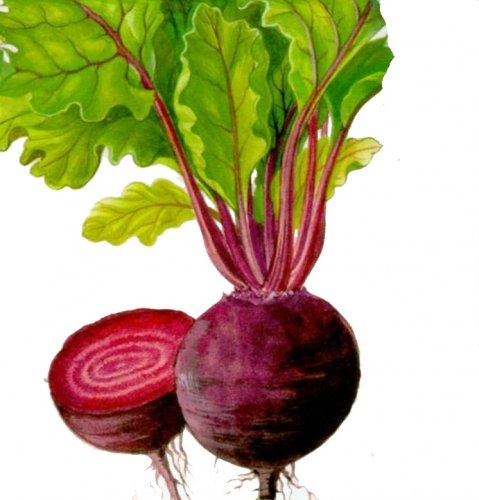 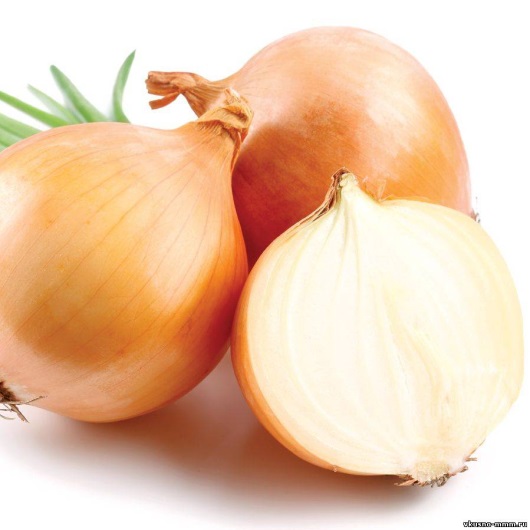 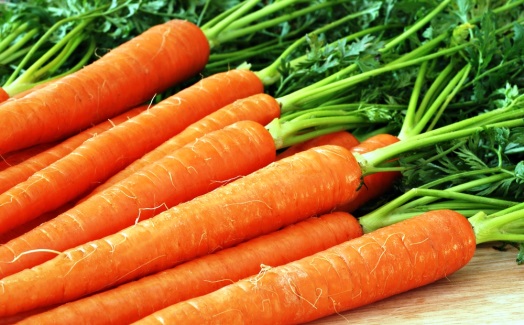 Витамин С
Витамин С содержится во многих ягодах, фруктах  и помогает человеку не болеть и быстрее выздоравливать.
Оказывает  противовоспалительное  и противоаллергическое  действие.
При недостатке витамина  развивается гиповитаминоз.
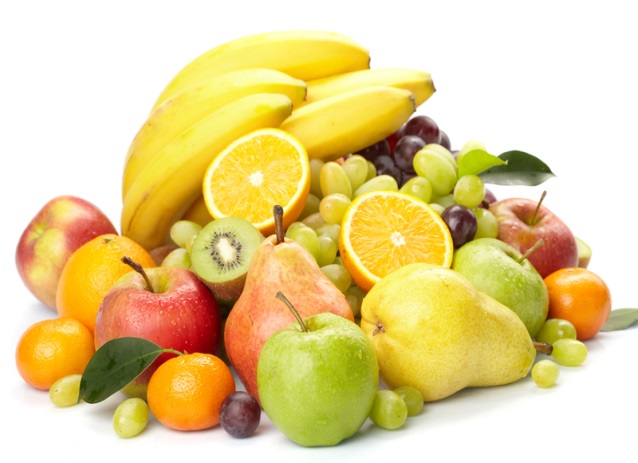 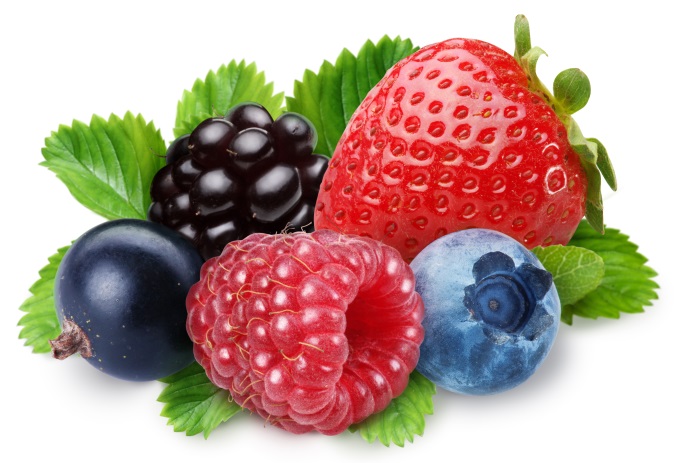 Витамин D
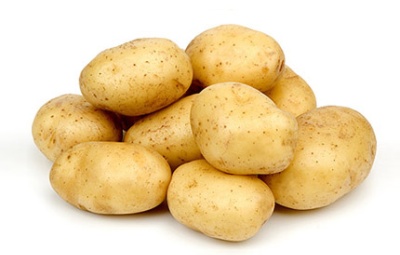 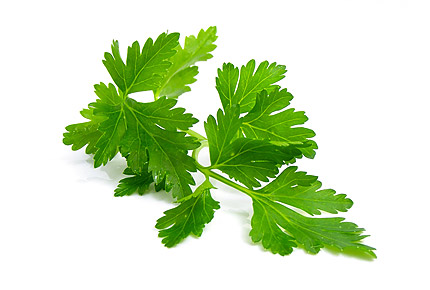 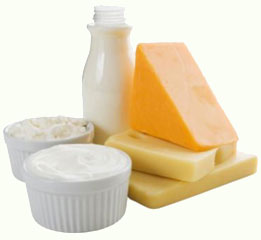 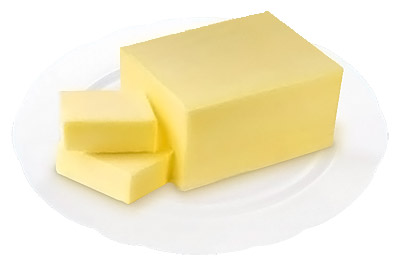 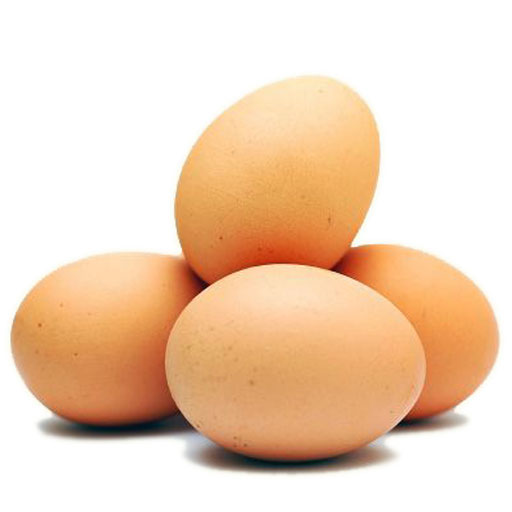 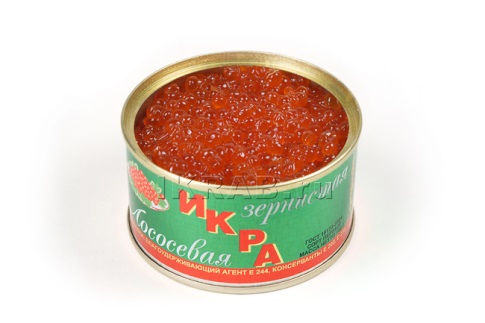 Витамин D
Очень важный витамин для детей, для нормального развития и роста костной ткани. Способствует укреплению мышечной ткани.
Нехватка витамина D ведет к ослаблению мышц  и скелета.
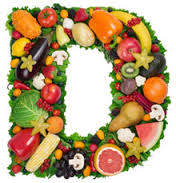 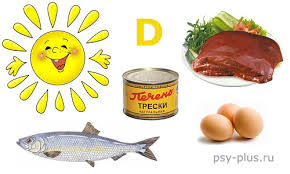 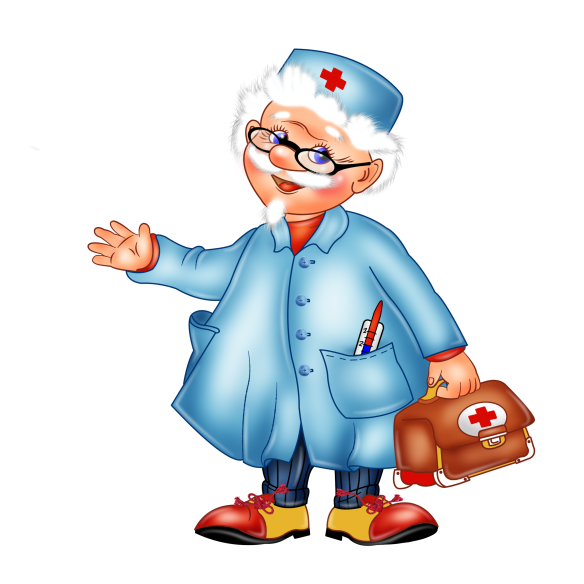 Письмо доктора
Правила:
1. Прежде чем сесть за стол нужно помыть руки, овощи и фрукты.
2. Нужно есть полезные продукты.
3. Надо есть медленно и не разговаривать.  /чтоб не подавиться/.
4. Еду нужно хорошо пережёвывать ./ тогда она лучше усвоиться/.
5. Полоскать рот после еды.
6. Обязательно соблюдайте режим , ешьте в одно и то же время./ организм привыкнет получать пищу в одно и тоже время и пища будет усваиваться быстрей/.

Будьте здоровы.
Надо все любить продукты мясо, овощи и фрукты. Витамин в них много есть  их количество не счесть!
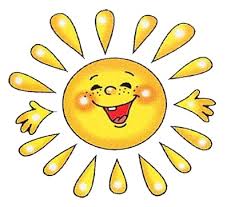 Но что бы расти здоровыми  одних витаминов не достаточно:
1.Нужно заниматься спортом.
2.Соблюдать гигиену.
3.Соблюдать режим.
4. Есть правильную еду.
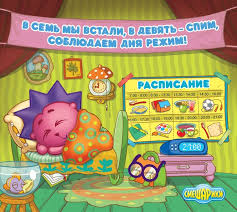 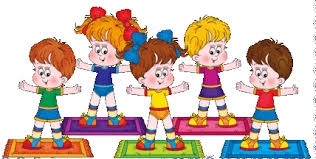